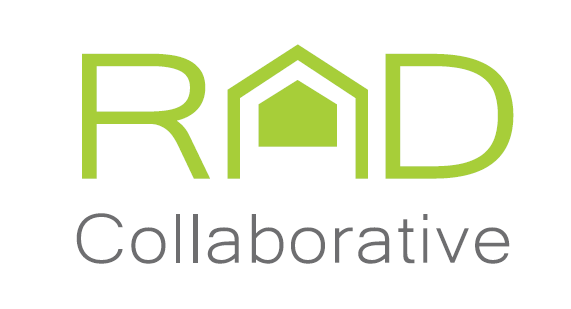 Organizational Impact of RAD
Roundtable Participants
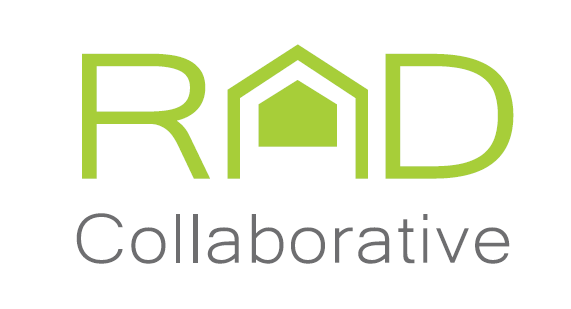 Sunia Zaterman, CLPHA
Sheila Jones, President, Selenium Properties & Board of Commissioners, Charlotte Housing Authority
Shannon Lestan, Managing Director, Recap Real Estate Advisors
Lucie Du, President & CEO, Du & Associates
Cheryl Thomas, VP Asset Management, Columbus MHA
RAD – A Cultural Shift
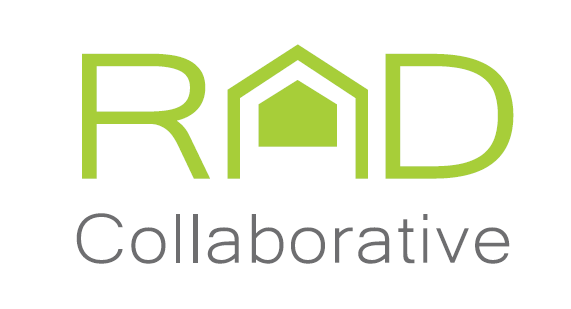 What does it mean to experience a cultural shift in an organization?
Up Front Planning Decision
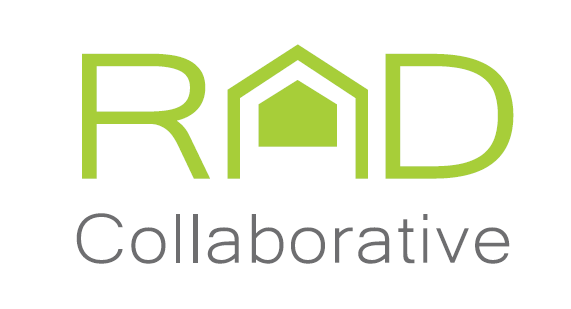 Organizational Development 
Self Development/ Self Management
Staff Development
Board Development

Portfolio Planning
Capital Needs & Recapitalization Schedule
PBRA vs. PBV
Blending RAD & Section 18—new options
Transfer of Assistance
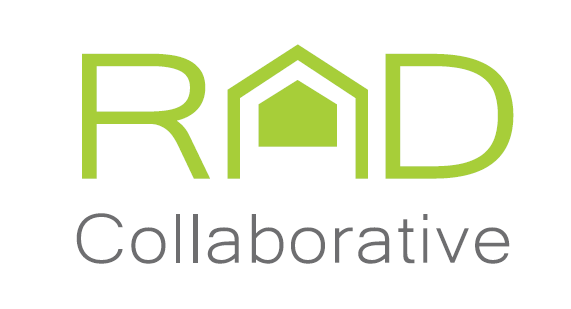 PBRA vs. PBV
What is Asset Management?
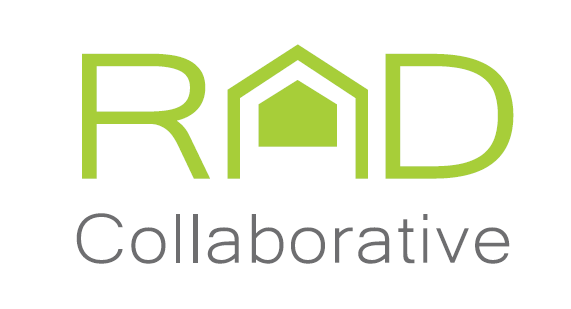 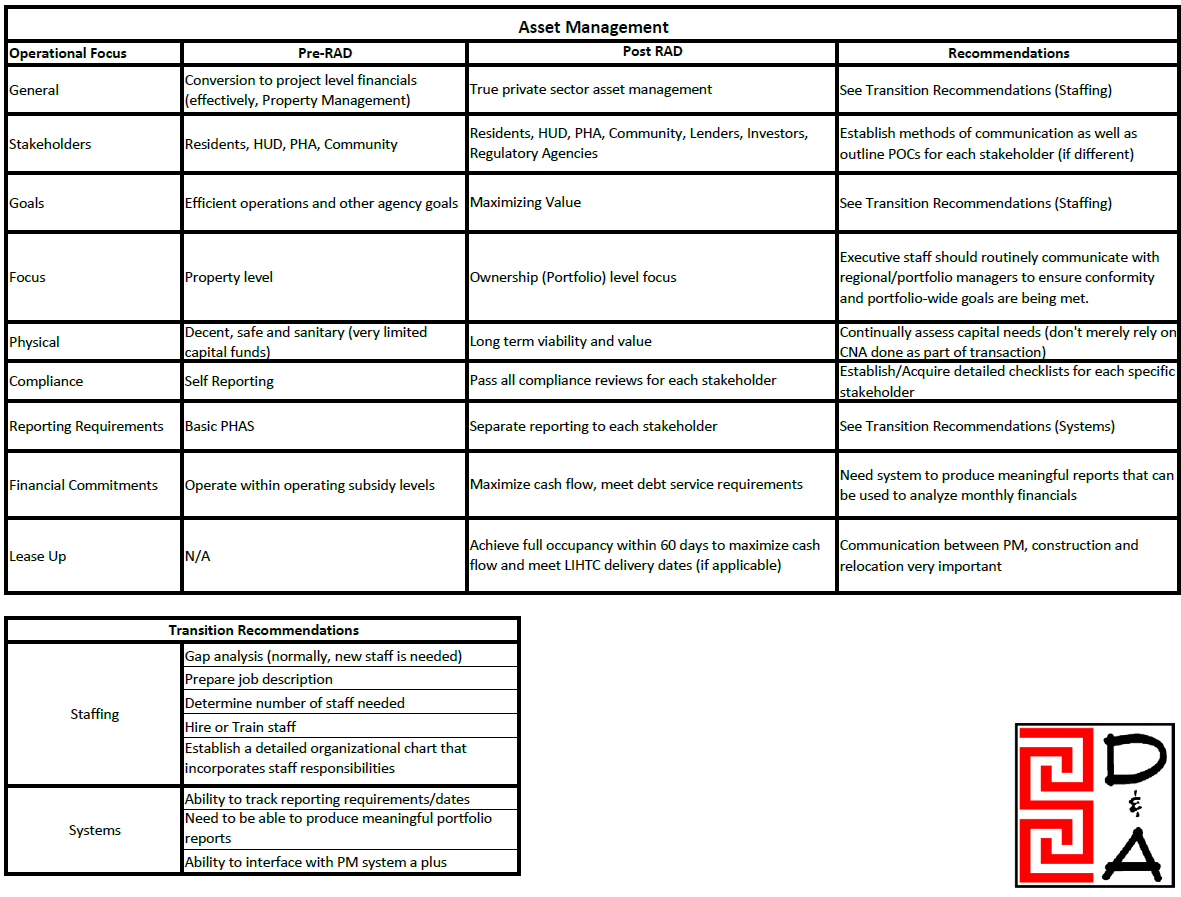 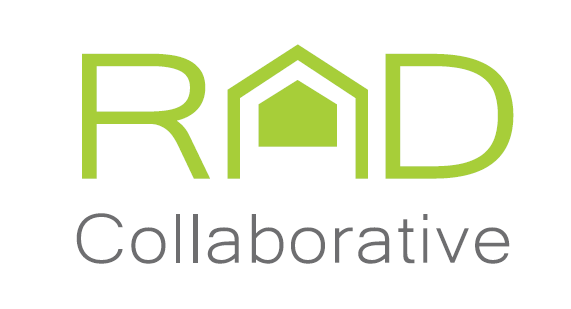 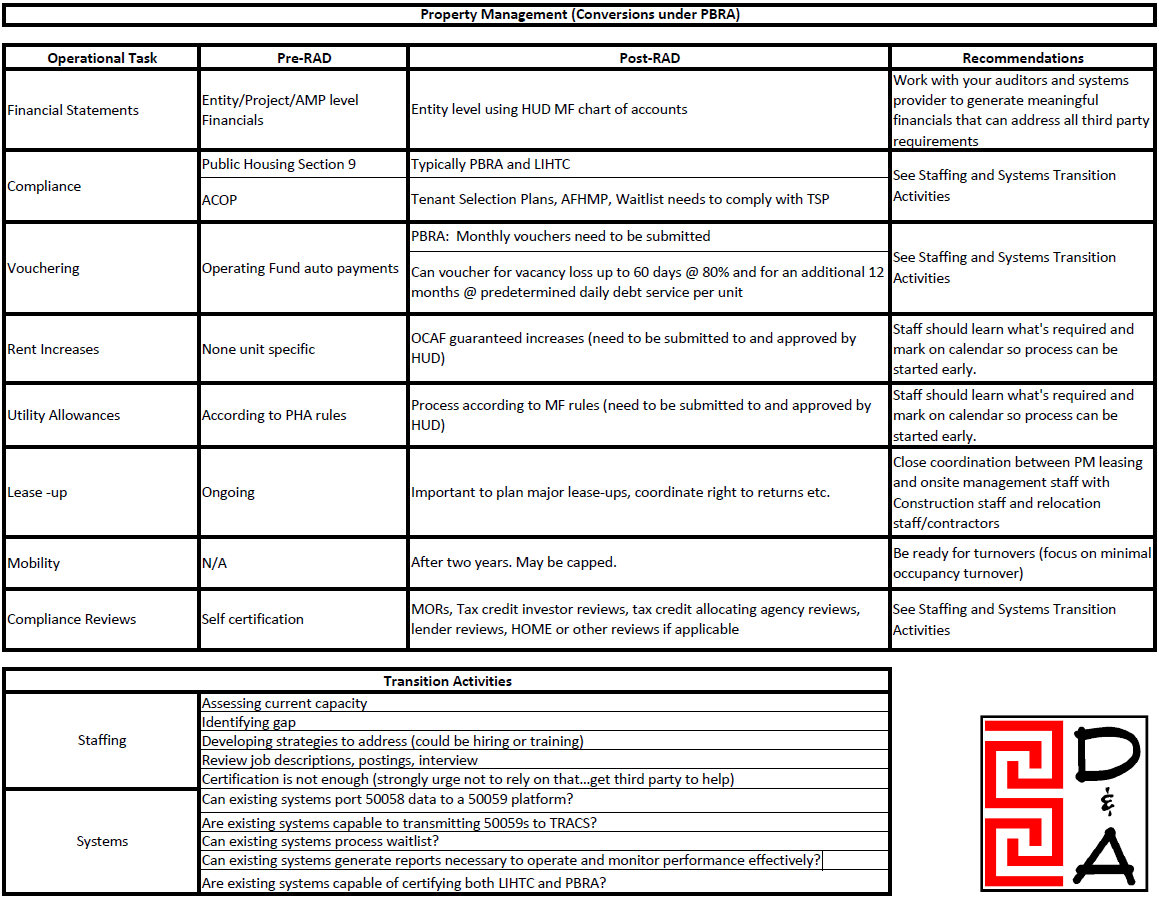 Staffing, Training
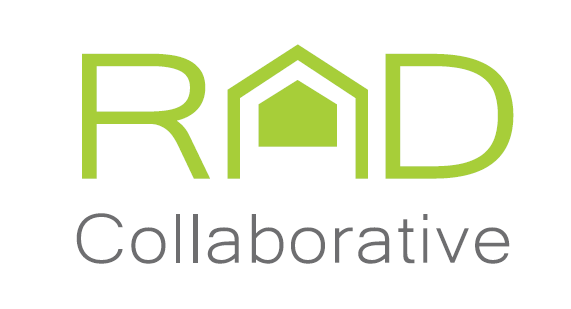 Assessing current capacity
Identifying gap
Developing strategies to address the gap
Review job descriptions and compensations plans
Certifications are helpful but is not enough- get third party to help
Business Systems- Software
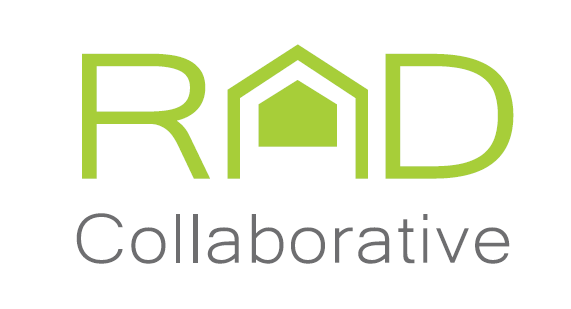 Can existing systems port 50058 data to a 50059 platform?
Are existing systems capable to transmitting 50059s to TRACS?
Can existing systems process waitlist?
Can existing systems generate reports necessary to operate and monitor performance effectively?
Are existing systems capable of certifying both LIHTC and PBRA?
Other Needed Capacity
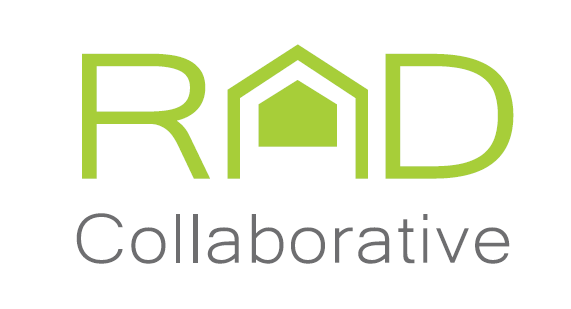 Development
PILOT’s
Property Insurance
Guarantees
Reserves
HCV Administrator
Third-Party Partner selection
Residents
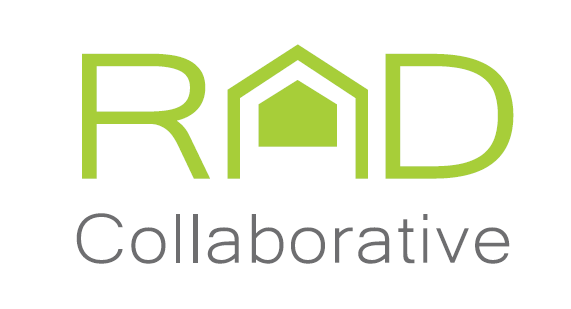 Education & Supports
Communications
Relocation
Choice Mobility
ACOP vs No ACOP
Tenant Advocacy groups